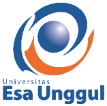 MATA KULIAH
PENGENDALIAN PEMBANGUNAN
Peraturan Zonasi, Perizinan, Intensif dan Disintensif, serta Pengenaan Sanksi dalam Pengendalian Pembangunan
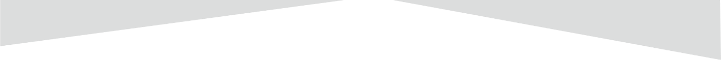 Sabtu,  September 2018
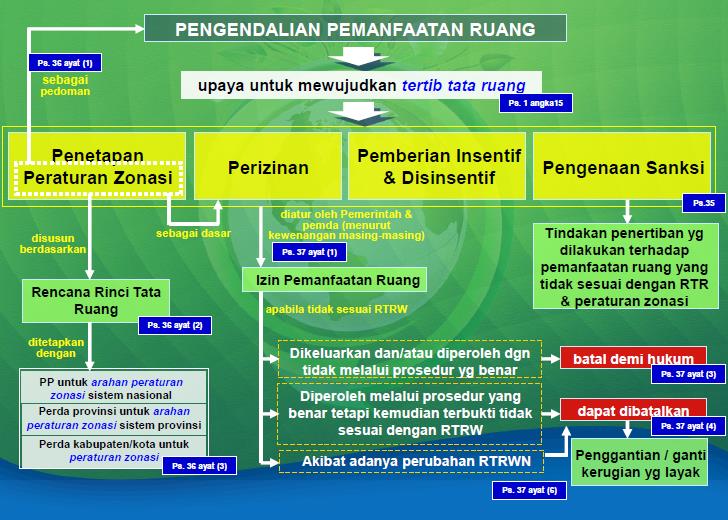 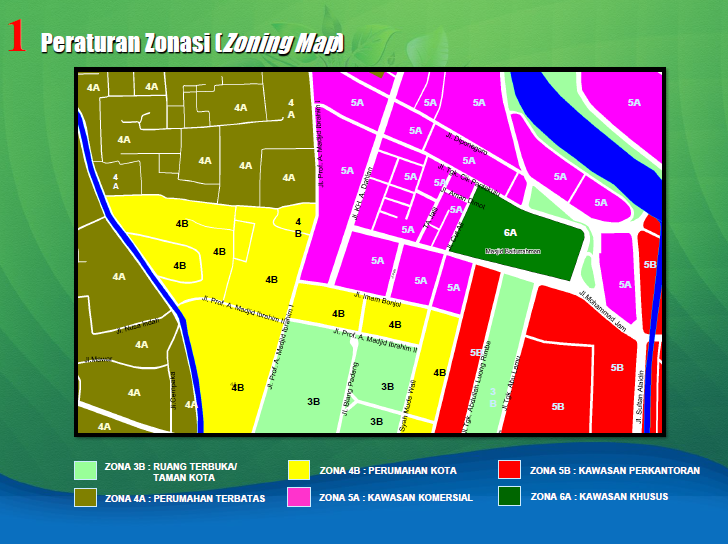 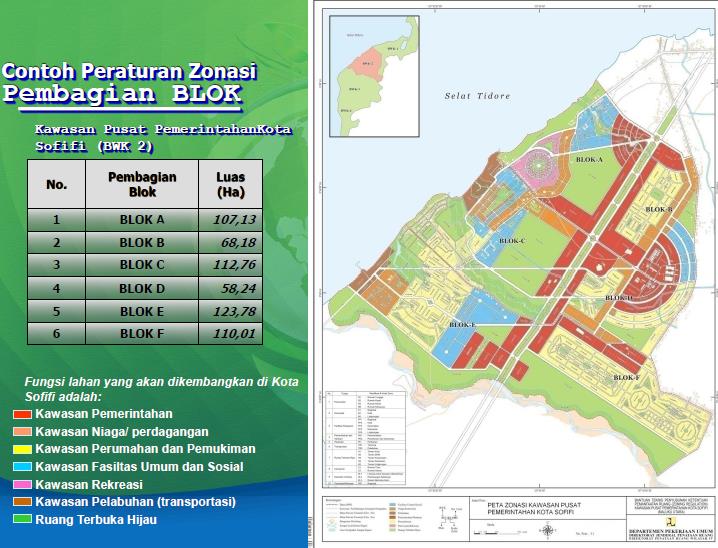 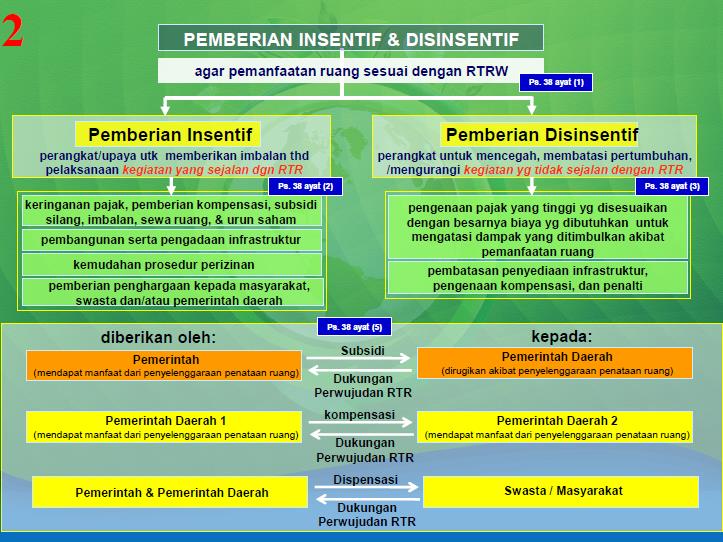 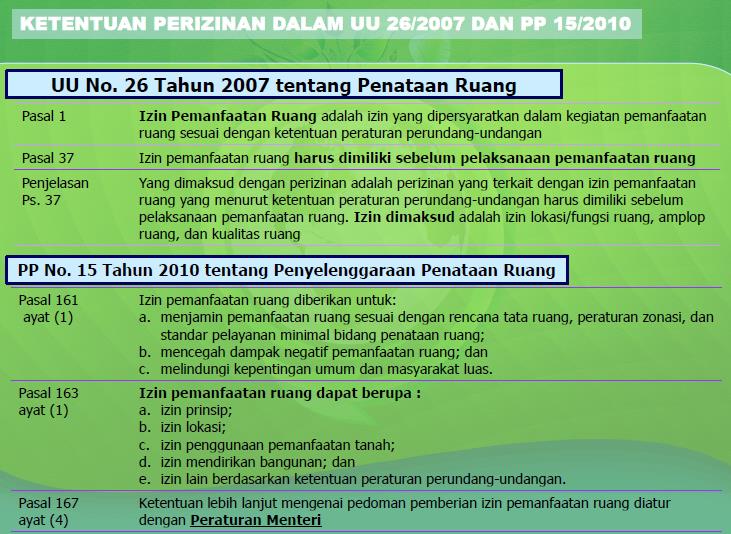 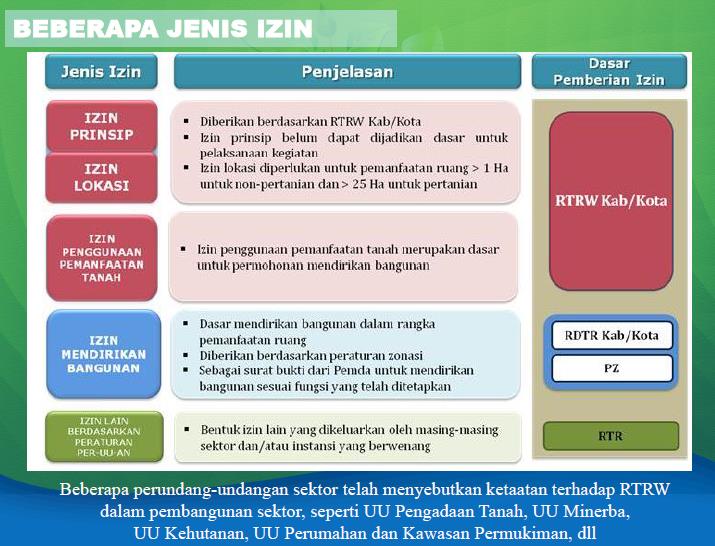 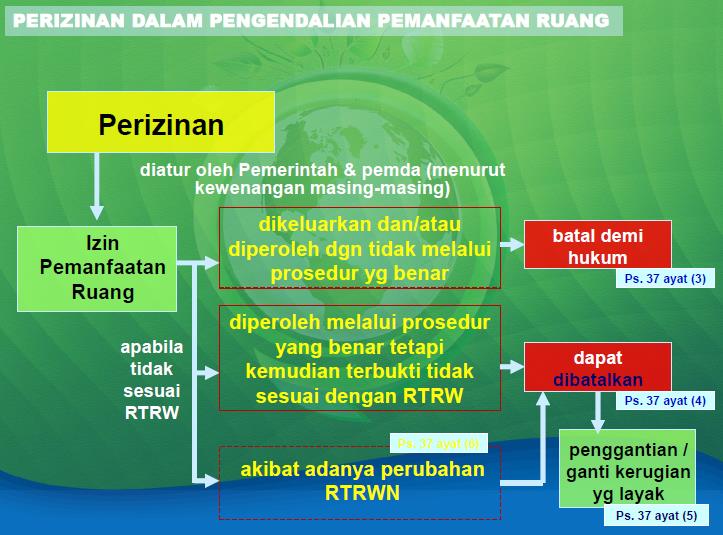 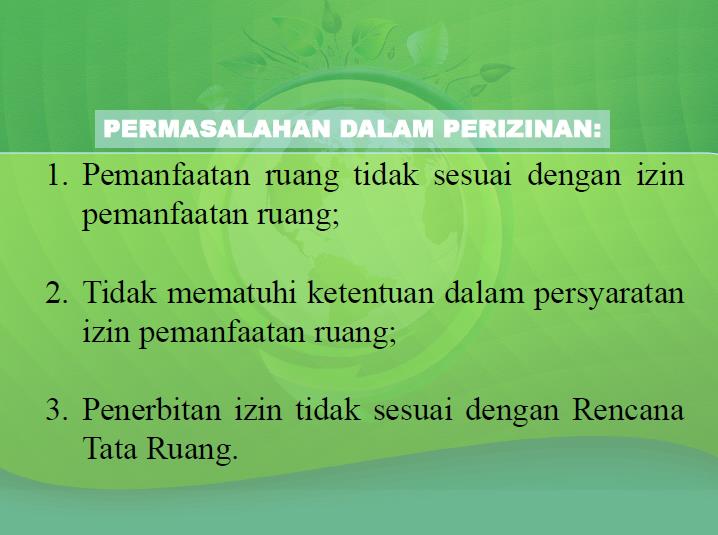 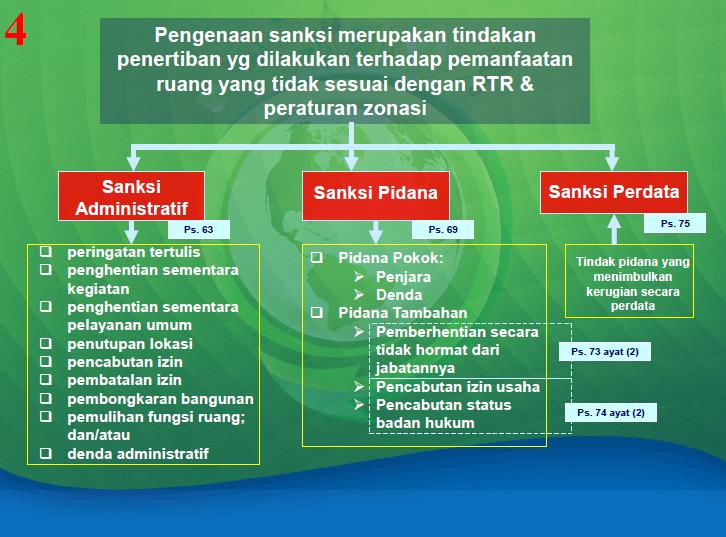 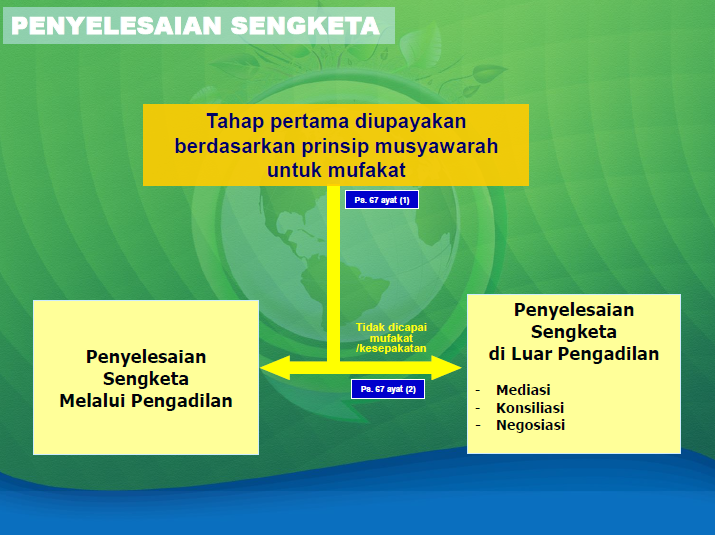 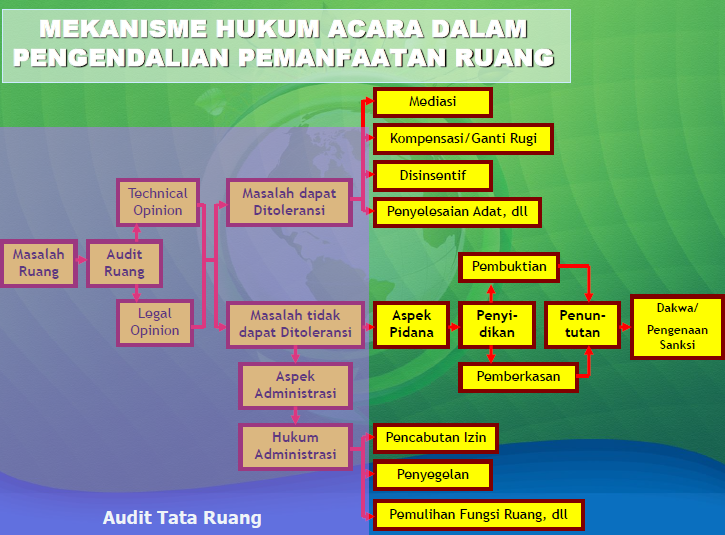 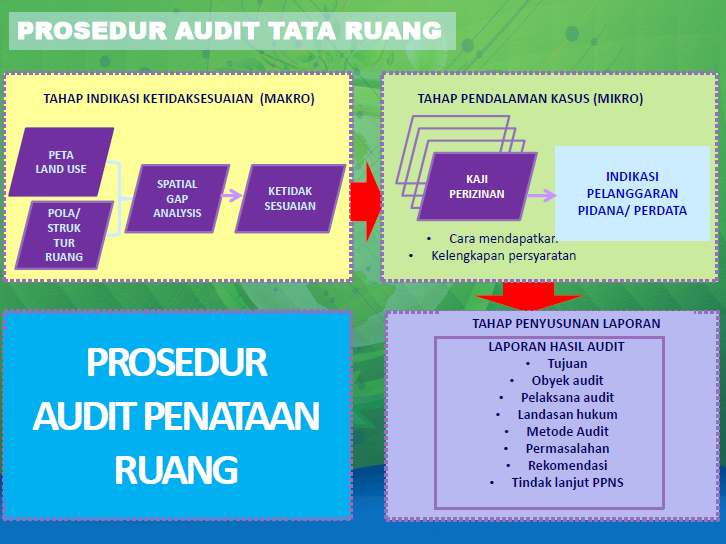 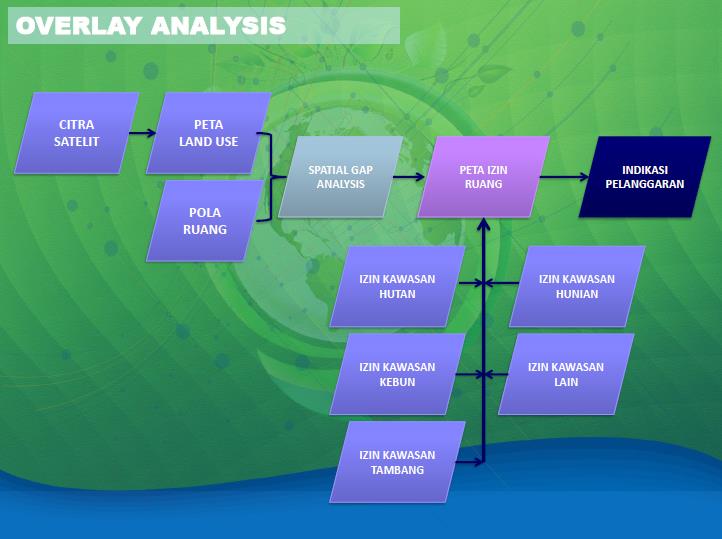 Terima Kasih 
Atas Perhatian Anda